Geometria descrittiva dinamica
Indagine insiemistica sulla doppia proiezione ortogonale di Monge
COMPENETRAZIONE  DI  SOLIDI  DI ROTAZIONE
COMPENETRAZIONE  TRA  SFERA TANGENTE p1  E  CONO CIRCOLARE CON ASSE PERPENDICOLARE p1
Indice
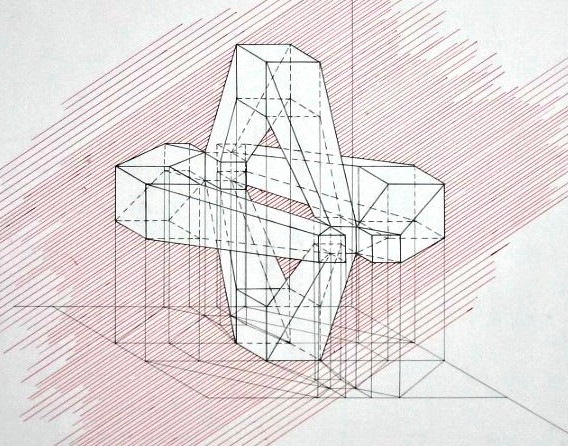 Il disegno di copertina
 è stato eseguito 
nell’a. s. 2008/09

da Cipressi Sarah Jane
della classe 3°C

del Liceo Artistico Statale
«G. Misticoni»  
di Pescara
 
per la materia 
«Discipline geometriche»
 del corso sperimentale
«Progetto Leonardo»

Insegnante:
 Prof. Elio Fragassi
1
Solidi della composizione
Procedura grafica ricerca compenetrazione
2
Rimozione delle procedure
3
4
Immagine sintetica con campiture dinamiche
Immagine sintetica della compenetrazione
5
Per accedere alle pagine 
selezionare il numero
Il materiale può essere riprodotto citando la fonte
Autore   Prof. Arch. Elio Fragassi
GEOMETRIA DESCRITTIVA DINAMICA – COMPENETRAZIONE DI SOLIDI DI ROTAZIONE (Dati)
V’’
lt1
La composizione è costituita dai seguenti solidi
Sfera collocata con il centro C (C’; C’’) nello spazio del diedro e tangente al piano p1
C’’
Cono circolare retto con l’asse parallelo a p2, perpendicolare a p1  e la base unita al piano p1
lt
Il vertice V (V’; V’’) del cono è un punto nello spazio del diedro.
C’
Il cono, inoltre, attraversa la sfera restandone in parte esterno come mostrato nella posizione ribaltata secondo la lt1
(C’)
V’
(V’)
Torna a indice
GEOMETRIA DESCRITTIVA DINAMICA – COMPENETRAZIONE DI SOLIDI DI ROTAZIONE (1)
Data la posizione dei due solidi per determinare la curva di compenetrazione operiamo nel modo seguente
lt1
Sezioniamo la composizione con una serie di piani orizzontali a che, per semplicità indichiamo, sia su p2 che nella posizione ribaltata con (a1, a2 . . . a9)
a1
a2
X’’
Y’’
a3
Il piano di sezione determinerà, per ogni posizione, due circonferenze relative ai due solidi della composizione.
a4
a5
a6
Le due circonferenze, appartenendo allo stesso piano, si intersecano individuando due punti  X(X’; X’’), Y(Y’; Y’’) per i piani nelle posizioni comprese tra a2 e a8
a7
a8
a9
lt
I piani a1 e a9 generano, invece, due circonferenze tangenti rispettivamente esternamente per a1 e internamente per a9
Collegando, in sequenza, questi punti si ottiene la curva di compenetrazione tra i due solidi sia su p1 che su p2
Y’
X’
A completamento della ricerca si definisce la curva di compenetrazione anche nella posizione ribaltata evidenziandone l’aspetto simmetrico
º
(Y’)
(x’)
a1
a4
a3
a2
a5
a6
Torna a indice
a8
a7
a9
GEOMETRIA DESCRITTIVA DINAMICA – COMPENETRAZIONE DI SOLIDI DI ROTAZIONE (2)
Rimuoviamo, ora, le seguenti operazioni grafiche per la ricerca delle compenetrazioni
lt1
a1
a2
a3
1. Tracce dei piani a nella posizione ribaltata
a4
2. Proiezioni su p1 delle intersezioni dei solidi con i piani a
a5
a6
Curva su p1
a7
3. Circonferenze di sezione del cono
a8
Curva nella posizione ribaltata
a9
lt
4. Circonferenze di sezione della sfera
5. Rette di richiamo dei punti d’intersezione
6. Tracce dei piani a su p2
Restano evidenziate, a questo punto, la composizione dei due solidi e la forma delle curve di compenetrazione sia su p1 che su p2 che nella posizione ribaltata
Curva su p1
a1
a4
a3
a2
a5
a6
Torna a indice
a8
a7
a9
GEOMETRIA DESCRITTIVA DINAMICA – COMPENETRAZIONE DI SOLIDI DI ROTAZIONE (3)
lt1
Dissolte tutte le costruzioni grafiche per la ricerca delle curve di compenetrazione e individuate le parti in vista e quelle nascoste dei due solidi rimane la presente immagine sintetica
lt
Per una lettura più agevole si provvede con  una campitura dinamica
per il cono
per la sfera
Torna a indice
GEOMETRIA DESCRITTIVA DINAMICA – COMPENETRAZIONE DI SOLIDI DI ROTAZIONE (4)
lt1
Eliminando, infine, le porzioni nascoste l’immagine di sintesi si presenta come nelle tre proiezioni del disegno posto a fianco
lt
Torna a indice
Per maggiore completezza ed approfondimento degli argomenti si può consultare il seguente sito

https://www.eliofragassi.it/
Torna a indice